Covidnyheter 220210
2022-02-25
1
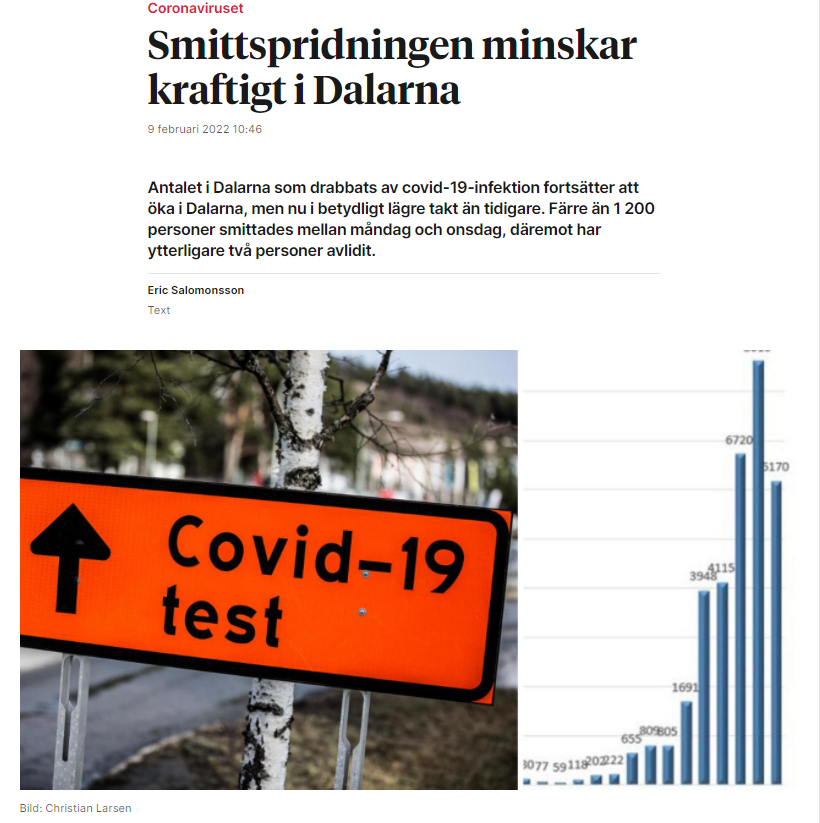 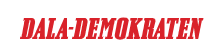 2022-02-25
2
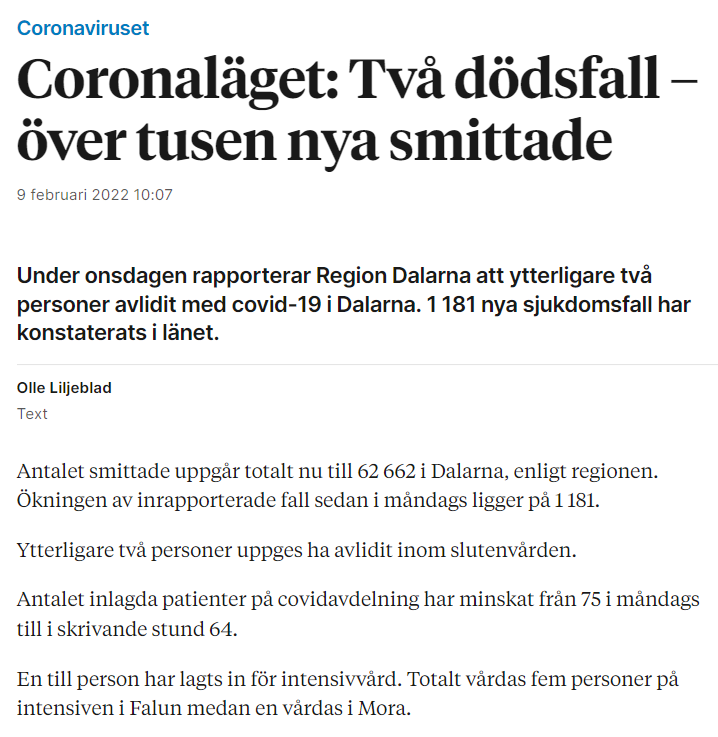 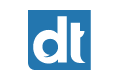 2022-02-25
3
2022-02-25
4
Antal fall*
Smittspridning på en platå?
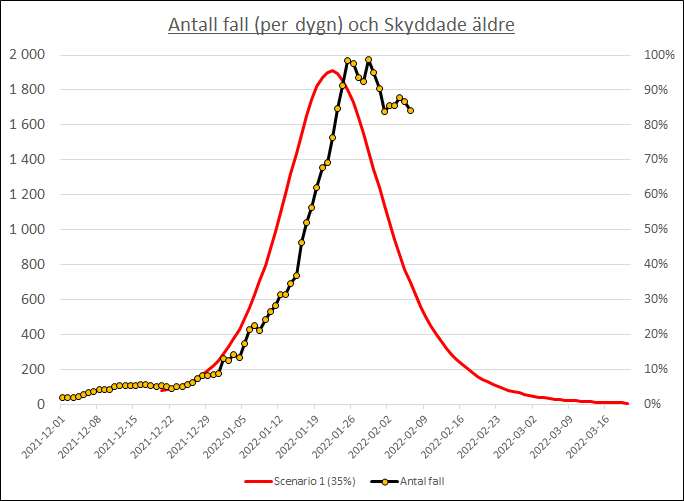 *Antal fall från 8/1 är skattade utifrån positivitet pga begränsad testkapacitet och ändrade testningsrekommendationer
**Antal fall från 10/2 är skattade utifrån positivitet endast för gruppen personal och patient, pga ändrade testningsrekommendationer
Anm: antal fall i grafen avser endast folkbokförda i Dalarna
5
[Speaker Notes: Peak smittspridning kring mitten av januari, peak sv mot slutet av januari
I scenariomodell:
Alfa 50% mer smittsam än original, Delta 70% mer än Alfa, Omikron 25% mer än Delta => Omikron 220% mer smittsam än original
Omikron antas dominera helt kring mitten av januari]
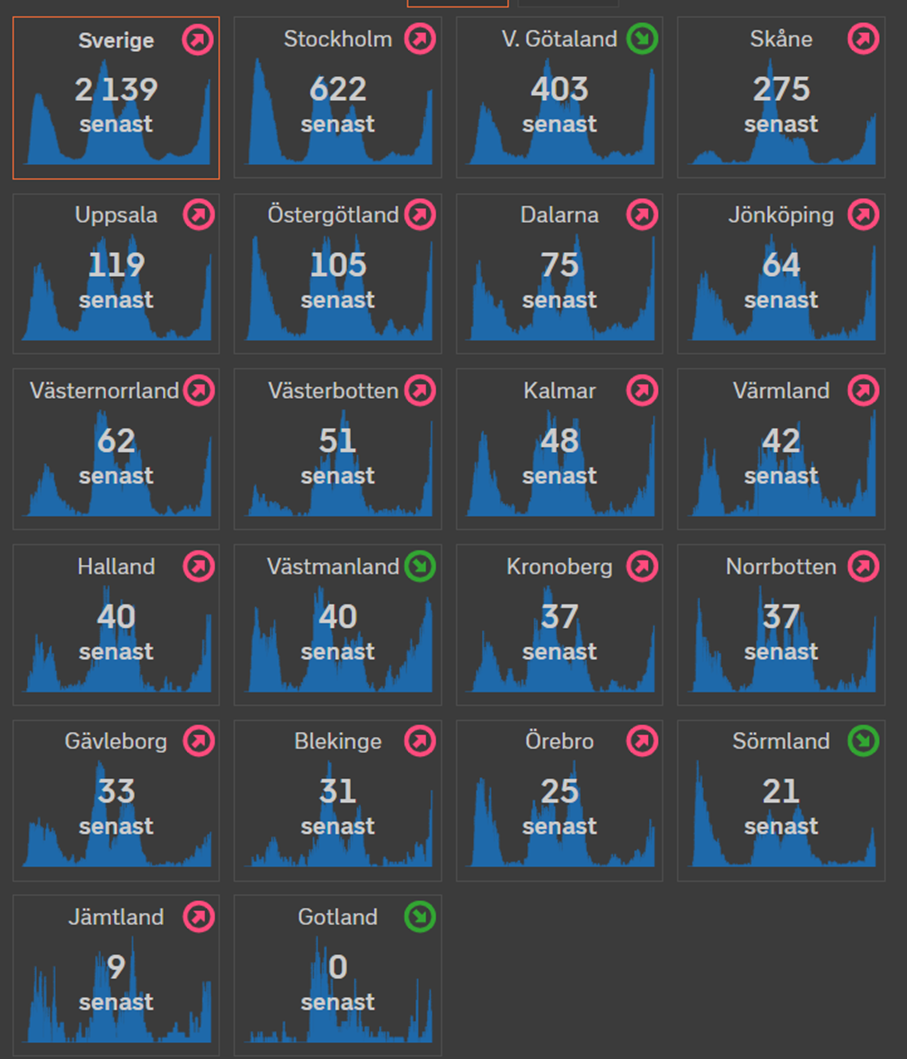 2022-02-25
6
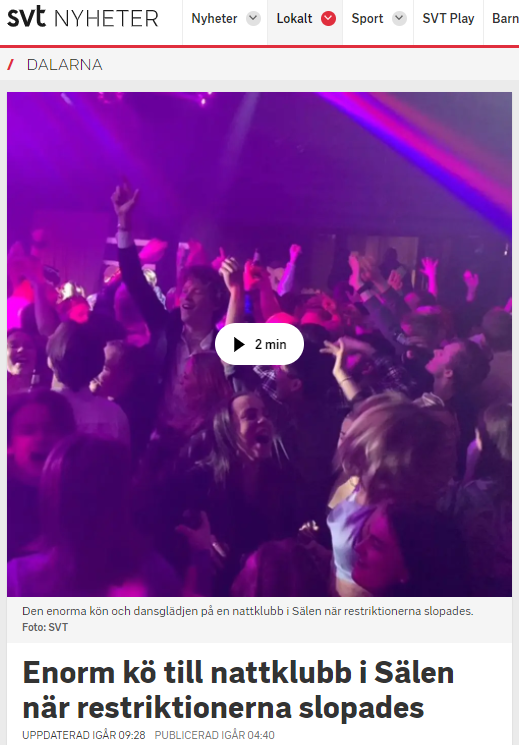 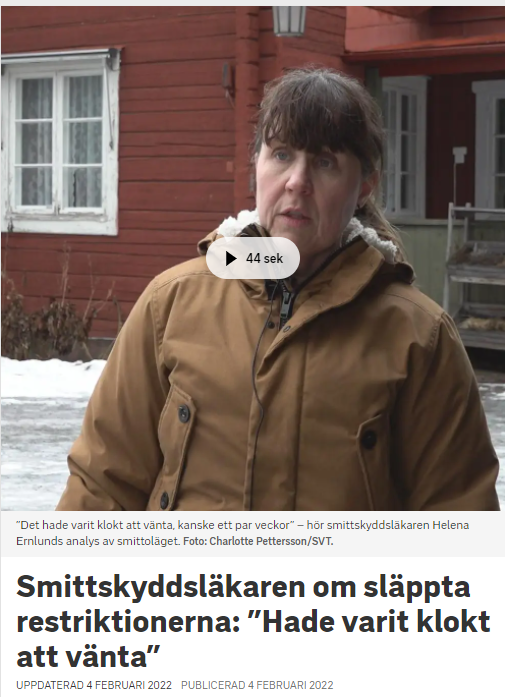 2022-02-25
7
Prognos Inflöde SV (alla enheter)
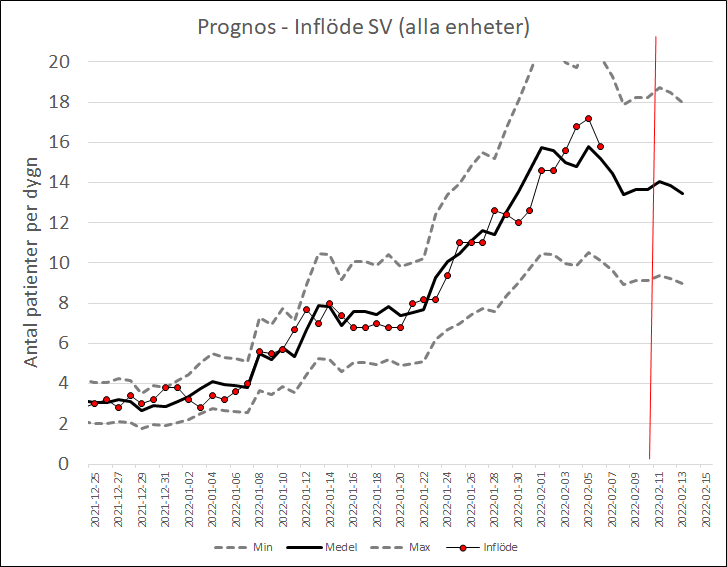 Vi bör inte se någon ökning i inflödet i närtid
8
Översikt av läget
Kl 18
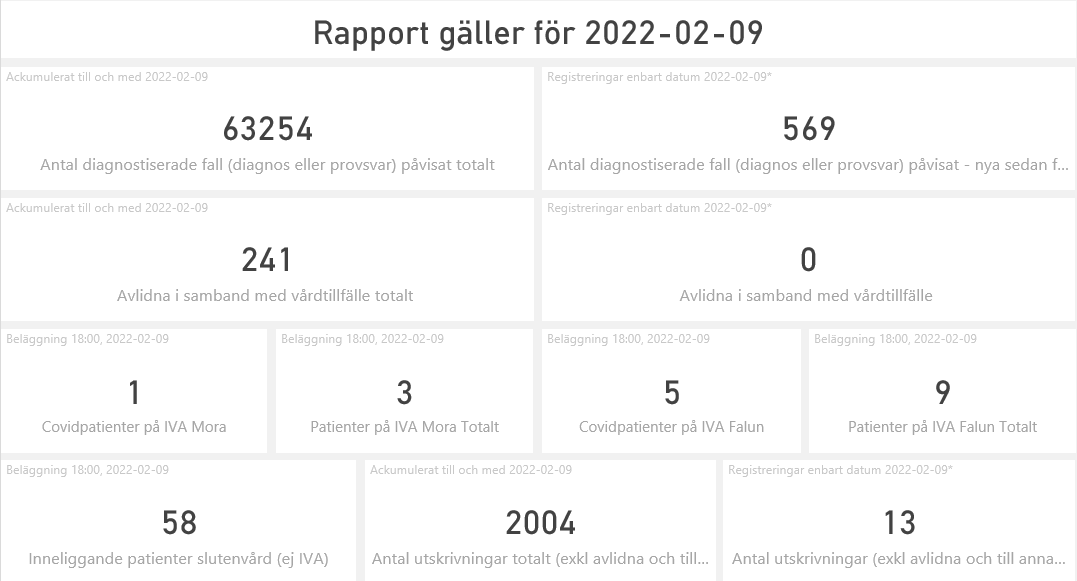 *
9
[Speaker Notes: Ludvika Med/Ger 1
Mora Medicin avd 72 1]
INFO FRÅN INFEKTIONErik Degerman 10/2
Avd 54: 10 patienter 2 i högflöde
AVA: 12 patienter
IVA: Falun 6
Mora 1
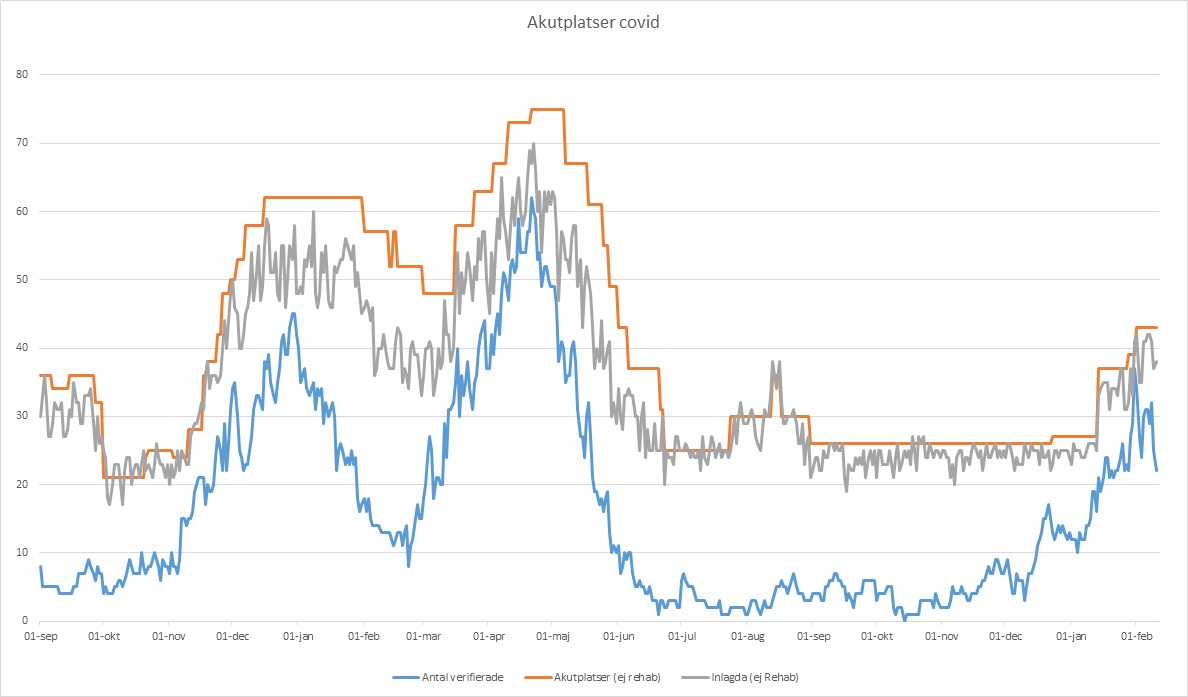 10
[Speaker Notes: HELENA]
Vaccination Covid-19
2022-02-10
NVR V 05
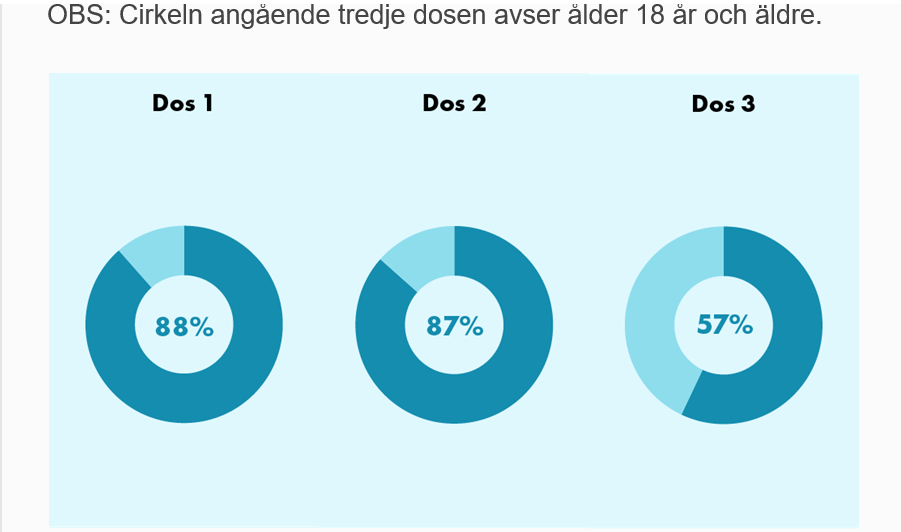 2022-02-25
12
NVR V05
2022-02-25
13
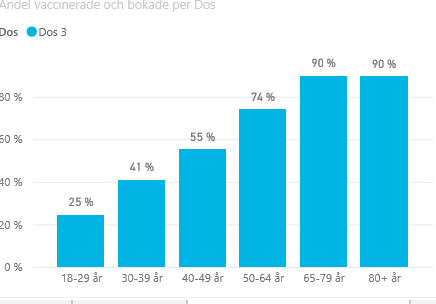 Tot. 149 400
2022-02-25
14
Dos 3 Nationell mätning vecka 05
57 %
2022-02-25
15
Vaccinationsarbetet framåt
11-15 år, dos 3 till personer under 18 år: Inte aktuellt i nuläget

Tillkommande 12 åringar: Ska vaccineras 2022

Kommande aktiviteter planeras med resp. enhet
Drop in vaccination
Vaccination vid publika platser
Mobil vaccination!?
De-So områden

Vecka 11: Planering pågår

Dos 4: Inväntar diskussion med och beslut från FoHM
2022-02-25
16
Vaccinations, aktivitetsvecka: Vecka 11.
Ett samarbete med FoHM, SKR, Länsstyrelser, regioner, kommuner och andra aktörer (ex Röda korset)
Plan från FoHM 25/2 samt en nationell kommunikationsplattform

Uppdraget: Skapa tillgänglighet
Insatserna riktar sej mot ovaccinerade (dos 1,2 och 3)
Aktiviteter
Kommunikationsinsatser: Stabila budskap som står sej över tid, varför ta dos 1,2,3.
2022-02-25
17
2022-02-25
18
Varför ska man vaccinera sig?
Vaccination är fortsatt viktigt för att vi tillsammans ska ta oss ur pandemin.

2 doser vaccination skyddar dig mot allvarlig sjukdom och död. 

3 doser förlänger detta skydd och minskar även risken att bli smittad och smitta andra.
2022-02-25
19
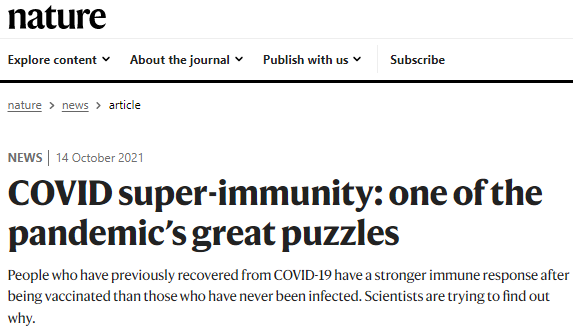 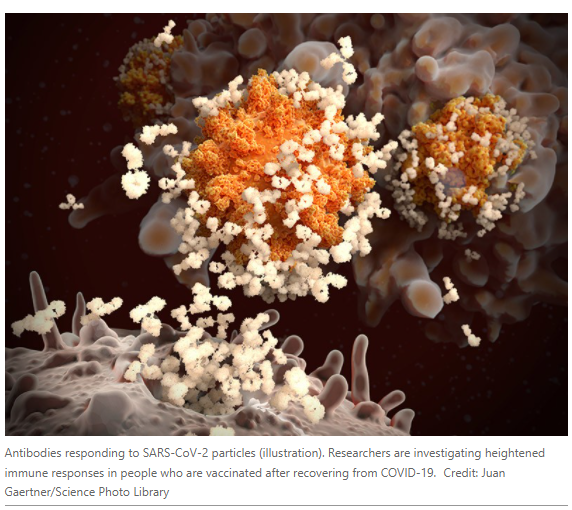 2022-02-25
20
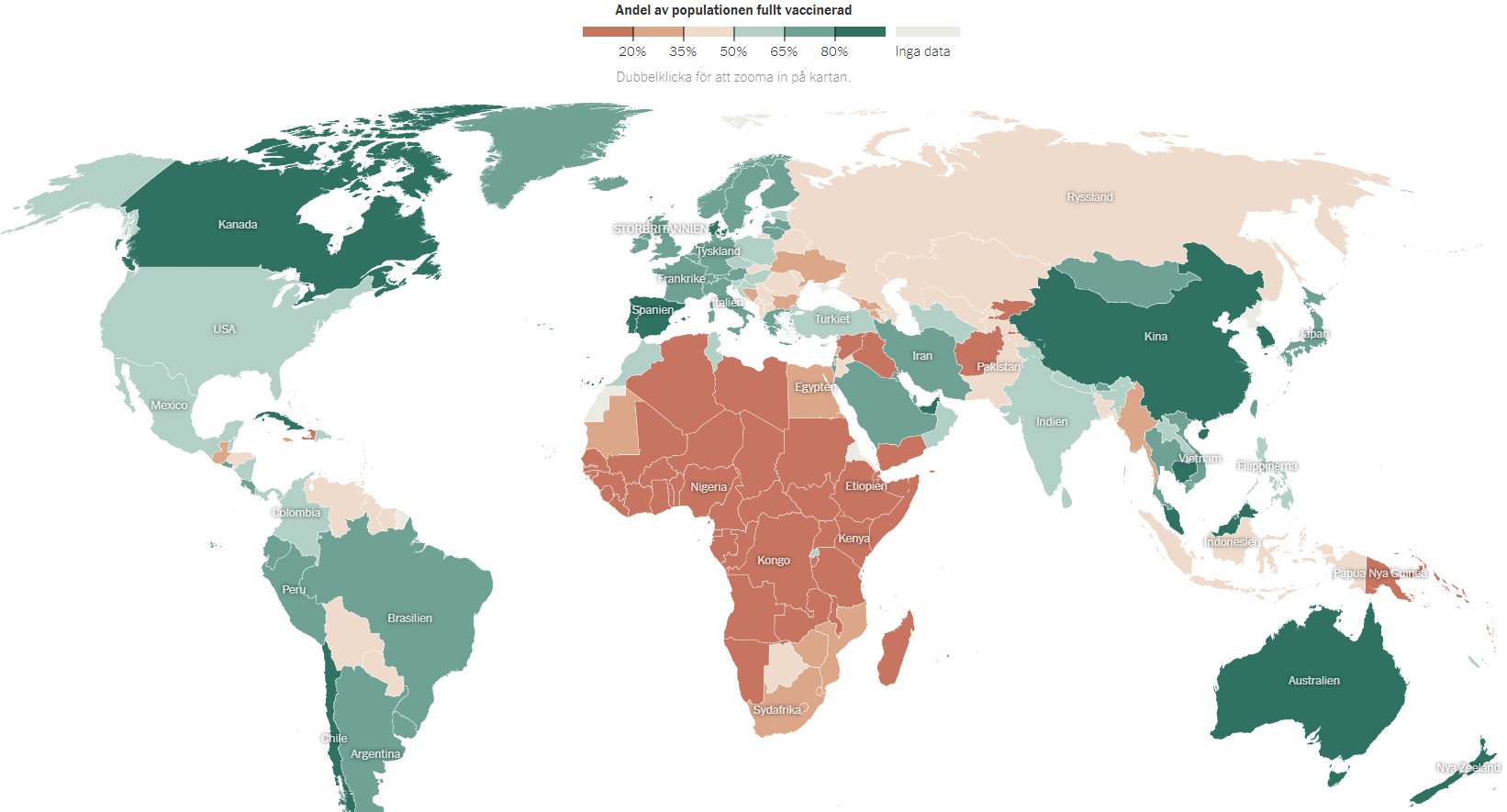 2022-02-25
21
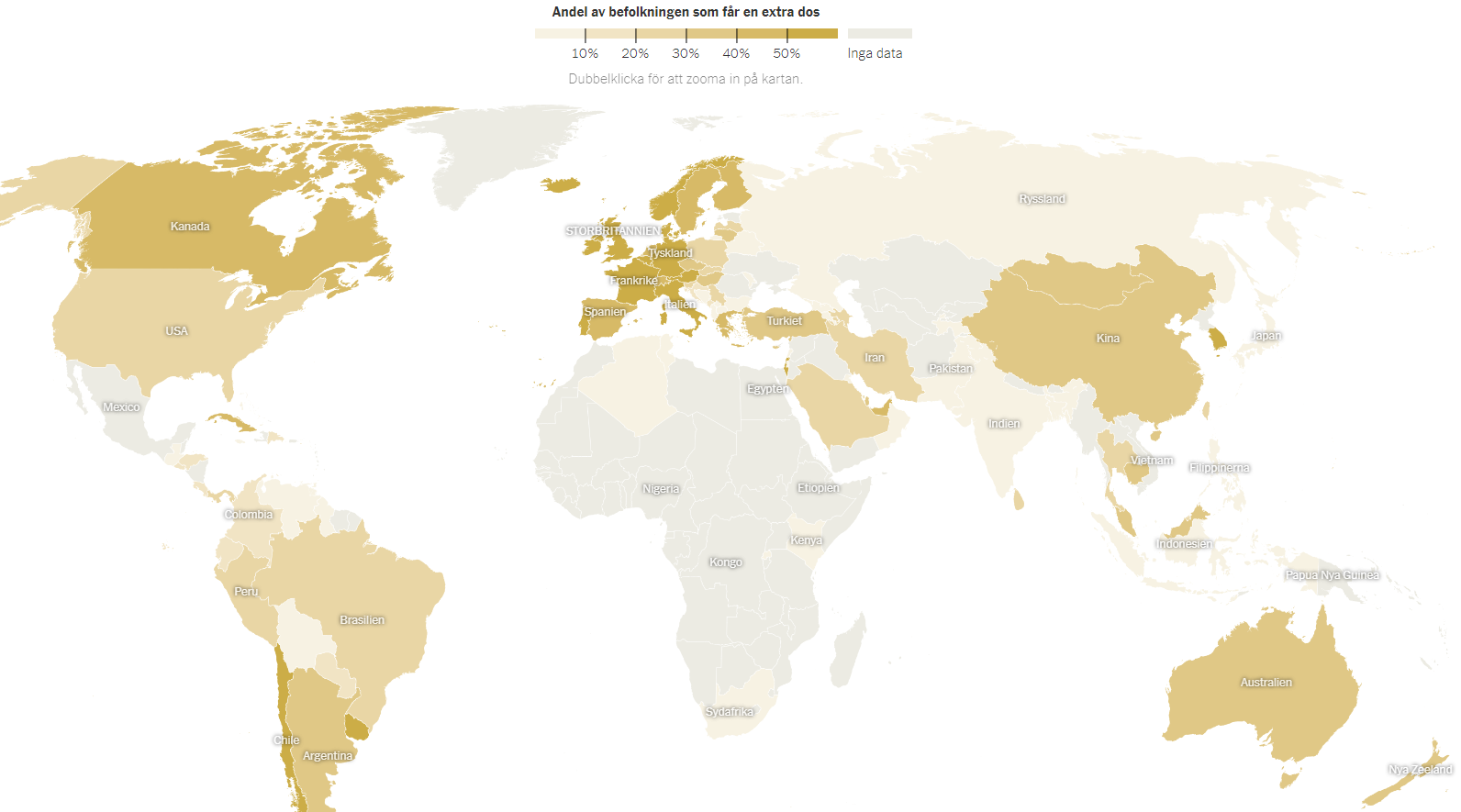 2022-02-25
22
2022-02-25
23